ОПАСНОСТИ
ТЕМА 2.2. ЕЛЕКТРИЧНА ЕНЕРГИЈА
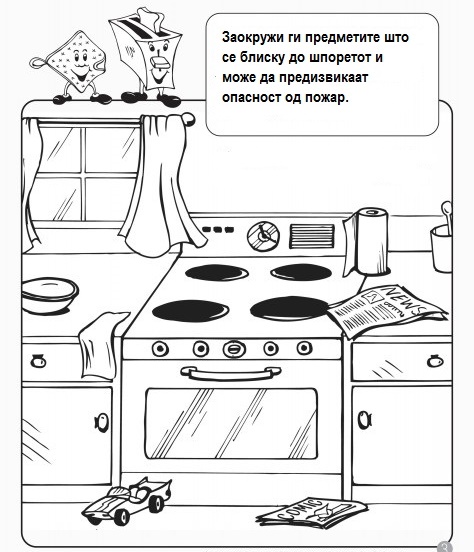 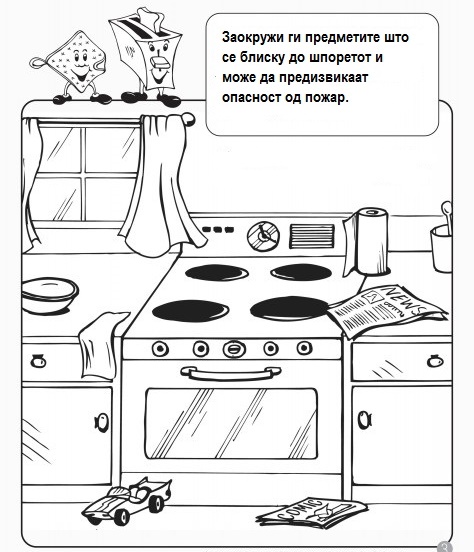 РЕШЕНИЕ
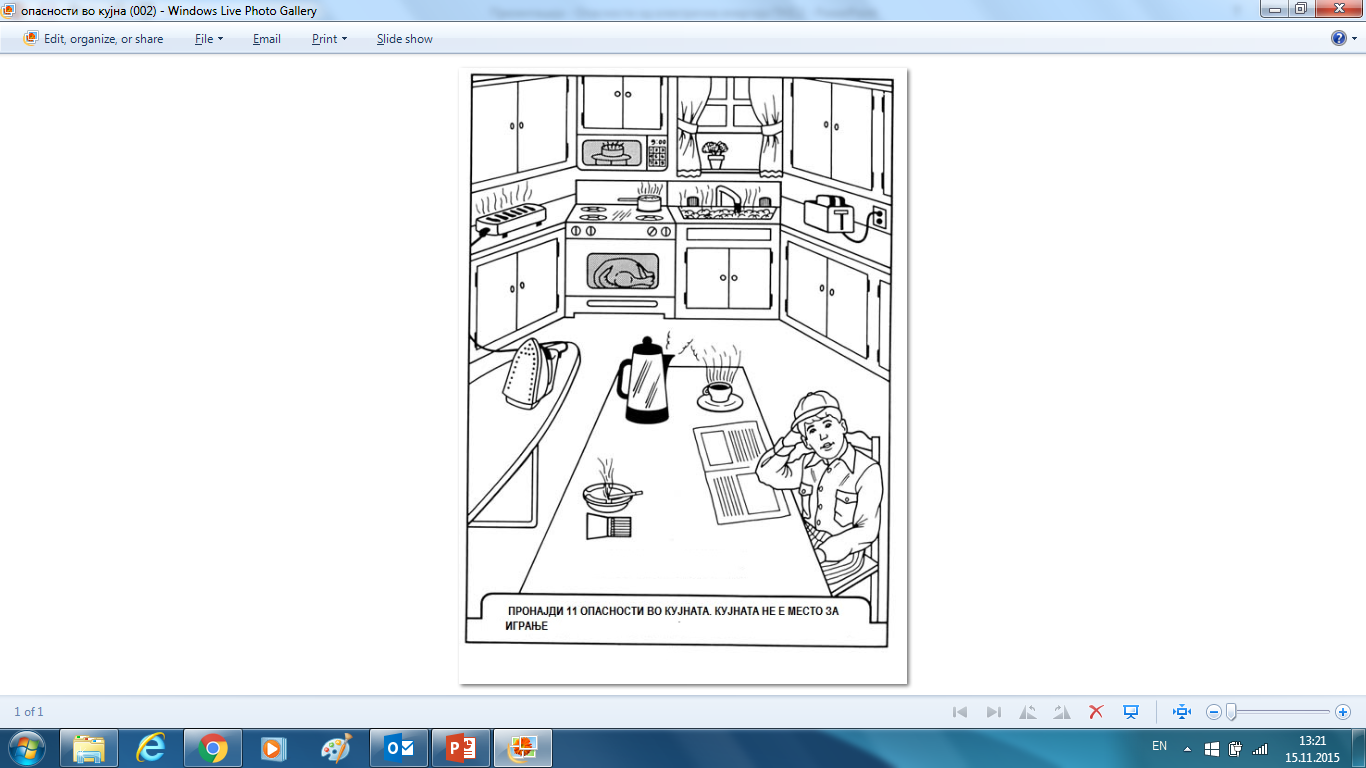 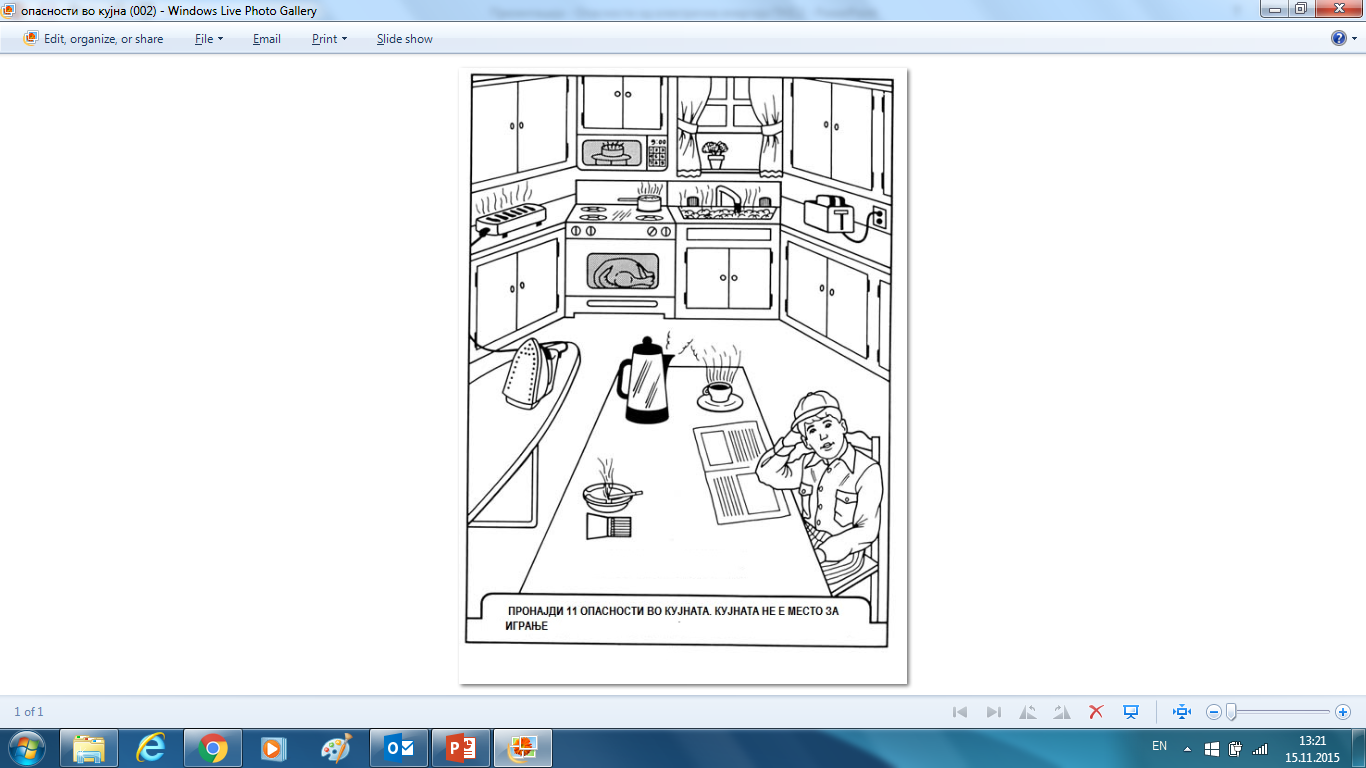 РЕШЕНИЕ